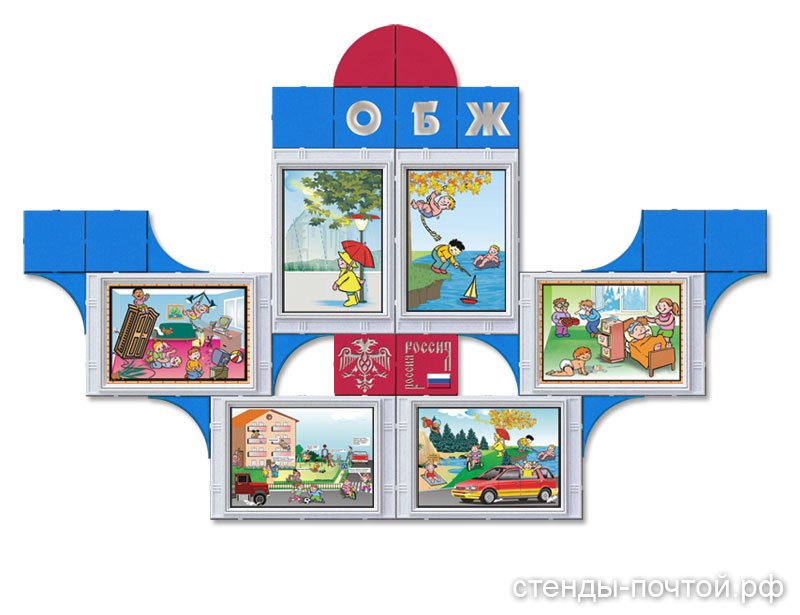 Под безопасным поведением следует понимать такой набор стереотипов и сознательных действий в изменяющейся обстановке, который позволяет сохранять индивидуальную целостность и комфортность поведения, предупреждает физический и психический травматизм, создает нормальные условия взаимодействия между людьми
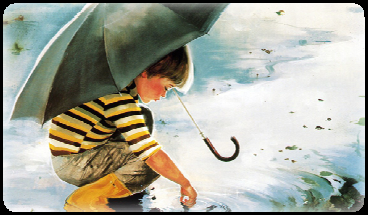 Система работы по формированиюу дошкольников основ безопасностижизнедеятельности
формирование основ
безопасности
собственной
жизнедеятельности
формирование предпосылок
экологического сознания
(безопасности окружающего
мира)
Ребёнок и другие люди. 
Основная мысль этого направления - ребёнок должен помнить, что именно может быть опасно в общении с другими людьми.
Здоровье ребёнка. 
Уже с дошкольного возраста это направление программы предлагает воспитывать у детей ценности здорового образа жизни, сознательную заботу о собственном здоровье и здоровье окружающих, дети знакомятся с правилами оказания элементарной первой помощи.
Ребёнок и природа. 
Задача работы по этому направлению рассказать детям о взаимосвязи и взаимозависимости всех проблемных объектов, чтобы дети поняли - земля - наш общий дом, а человек - часть природы.
Эмоциональное благополучие ребёнка. 
Основная задача работы педагогов по этому направлению - научить детей способам выхода из конфликтных ситуаций.
Ребёнок дома. 
В этом направлении рассматриваются вопросы, связанные с предметами домашнего быта, являющимися источниками потенциальной опасности для детей.
Ребёнок на улицах города. 
Дети знакомятся с правилами поведения на улицах города, правилами дорожного движения.
Принципы организации воспитательно-образовательной работы
Принцип полноты. Содержание работы должно быть реализовано по всем разделам. 
 Принцип системности. Работа должна проводиться системно, в течение года при гибком распределении содержания перспективного плана в течение дня. 
• Принцип учета условий городской и сельской местности. Известно, что городские и сельские дошкольники имеют разный опыт взаимодействия с окружающей средой. Т.е. у каждого ребенка существует свои опыт осознания источников опасности, что определяется условиями проживания и семейным воспитанием.
• Принцип возрастной . При работе с детьми разного возраста содержание обучения выстраивается последовательно от простого к сложному.
• Принцип интеграции. Работу по воспитанию безопасного поведения ребенка-дошкольника необходимо проводить во всех видах детской деятельности
• Принцип преемственности взаимодействия с ребенком в условиях дошкольного учреждения и в семье.
Содержание образовательной области "Безопасность" направлено на достижение целей формирования основ безопасности собственной жизнедеятельности и формирования предпосылок экологического сознания (безопасности окружающего мира) через решение следующих задач:
- формирование представлений об опасных для человека и окружающего мира природы ситуациях и способах поведения в них;
- приобщение к правилам безопасного для человека и окружающего мира природы поведения;
- передачу детям знаний о правилах безопасности дорожного движения в качестве пешехода и пассажира транспортного средства;
- формирование осторожного и осмотрительного отношения к потенциально опасным для человека и окружающего мира природы ситуациям.
Для реализации поставленных задач по программе используются следующие формы работы: беседы, чтение стихов, рассказов, сказок, загадывание загадок, игры, рисование, аппликация,  рассматривание иллюстраций, разбор конкретных поступков и ситуаций, презентации, прослушивание аудиозаписей, просмотр мультфильмов.
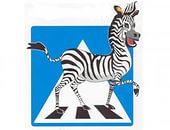 Воспитание навыков безопасного поведения дошколят осуществляется  на основе желания ребенка познавать окружающий мир, используя его любознательность, наглядно-образное мышление и непосредственность восприятия. Приоритетными являются индивидуальные и подгрупповые формы работы с детьми
Перспективное планирование
ОСЕНЬ. 

1. Обеспечение безопасного поведения детей в быту. 
2. Советы по охране «жизни и здоровья детей».
3. Отравление ядовитыми грибами. 
4. Обучение ребёнка безопасному поведению на дороге.
ЗИМА. 

1. Правила безопасности на водоёмах зимой. 
2. Безопасность поведения детей и взрослых дома. 
3. Правила поведения при пожаре. 
4. Безопасность на дорогах
ВЕСНА. 

1. Правила поведения в общественном транспорте. 
2. Правила безопасности на льду водоёма весной. 
3. Безопасность на дорогах. 
4. Витамины и здоровье.
ЛЕТО. 

1. Памятка родителям о закаливании детей в семье. 
2. Правила дорожного движения пешехода. 
3. Основные правила поведения и действия при пожаре. 
4. С ребенком летом на даче.
Ребёнок и природа
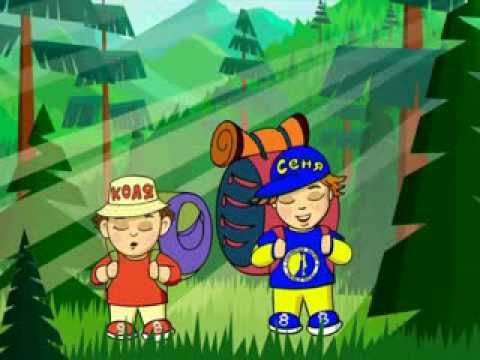 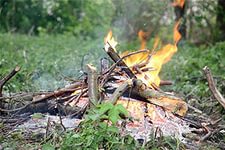 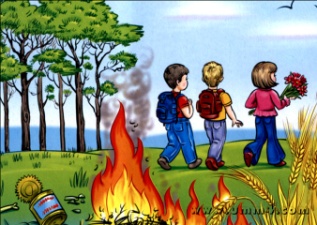 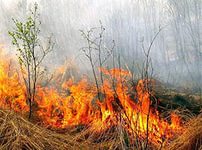 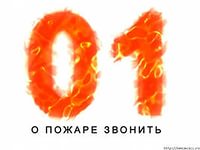 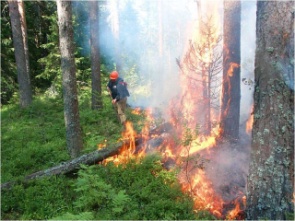 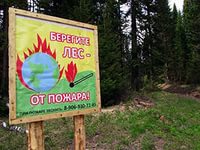 Ребёнок дома
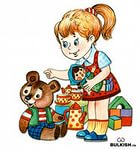 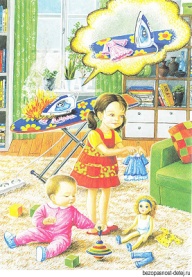 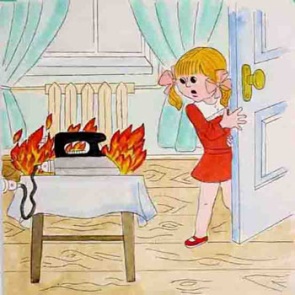 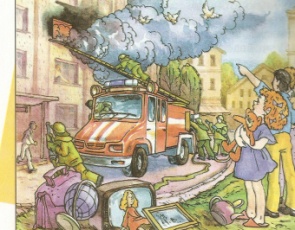 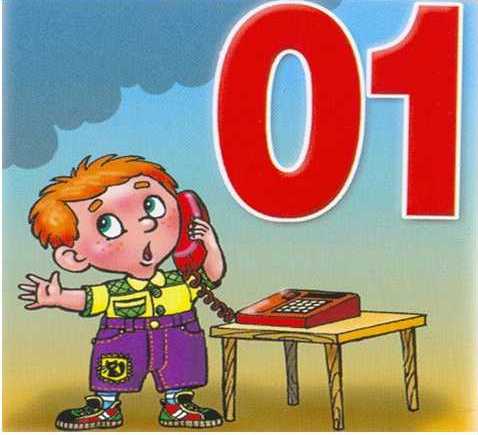 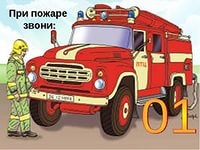 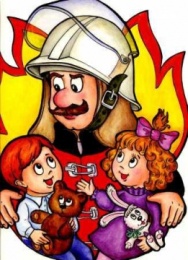 Ребёнок на улицах города
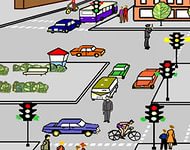 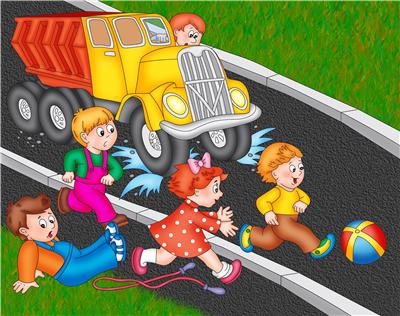 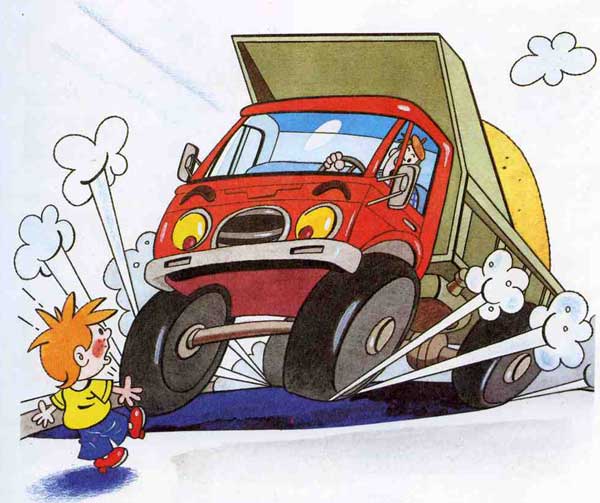 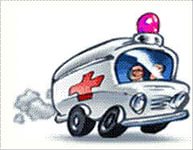 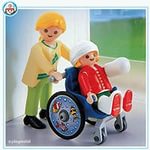 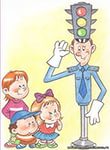 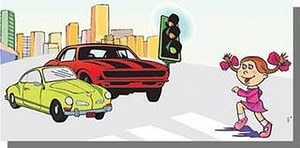